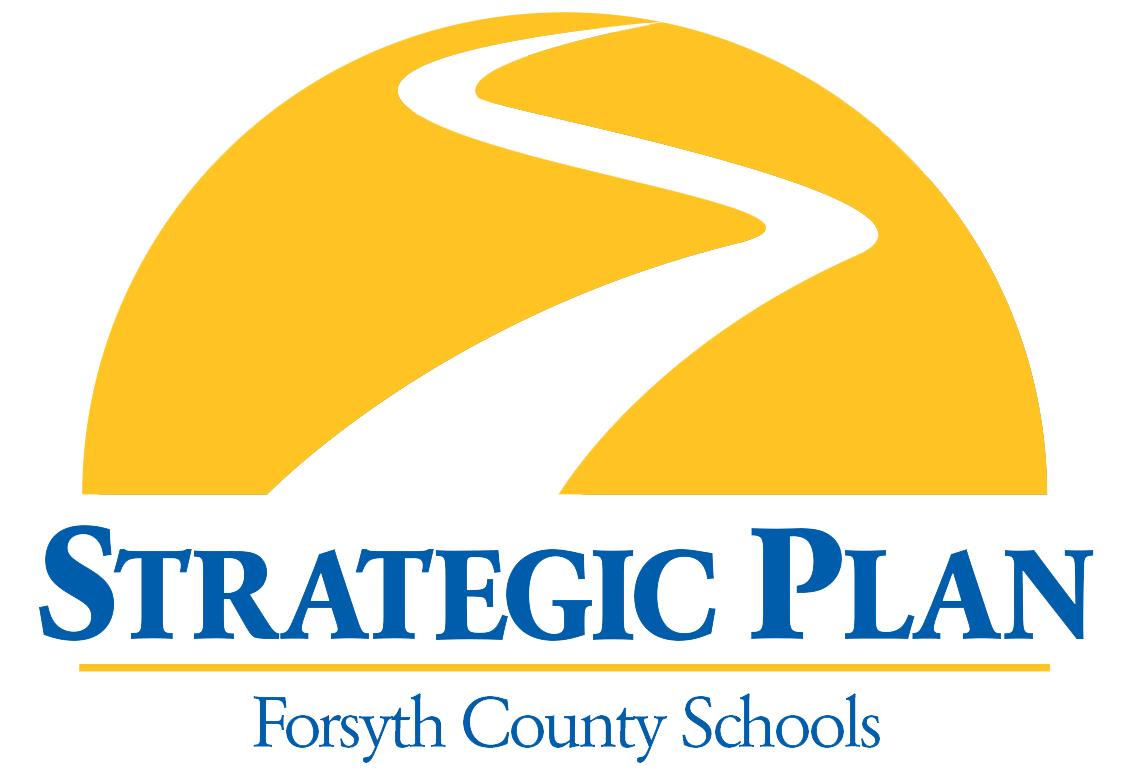 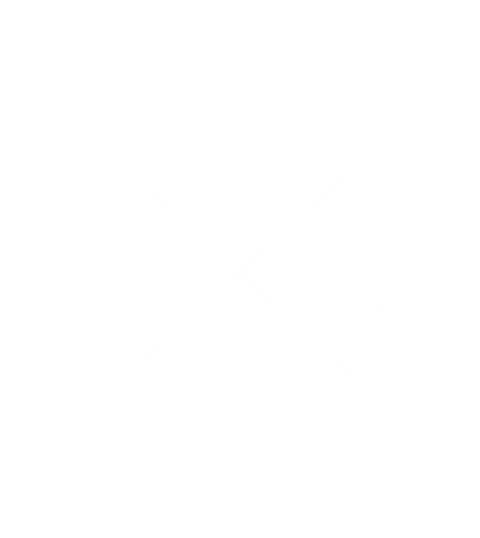 2022-2027 Timeline
What do we want to be known FOR?
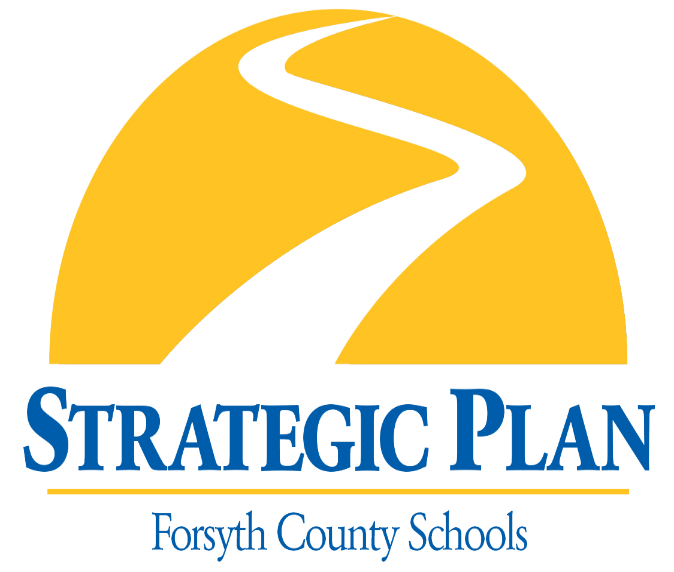 What are we known 
FOR?
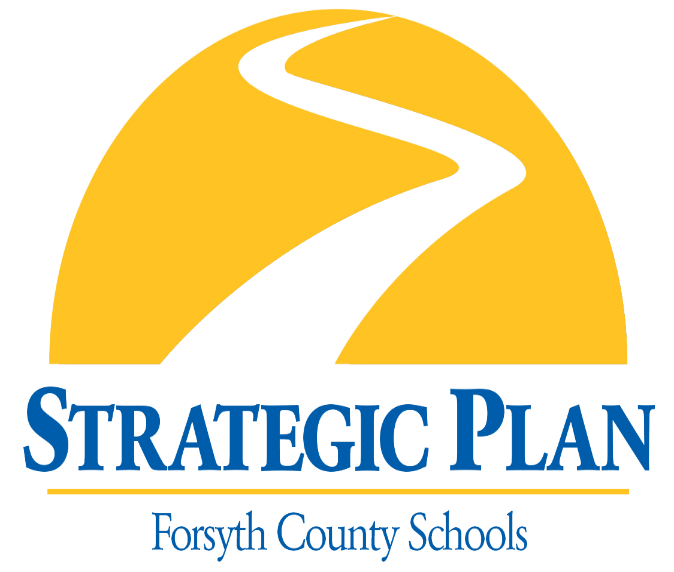 What do we want to be known FOR?

The Strategic Plan



 What are we known FOR?
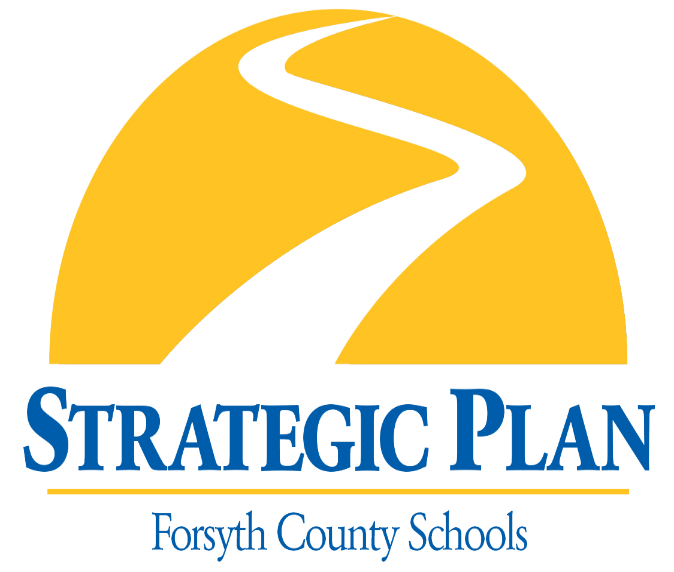 The Strategic Planning Process


Phase I:  Determining where we are & where we want to go

Community Engagement
Surveys
LSC Feedback
Community Engagement Focus Groups
September - November
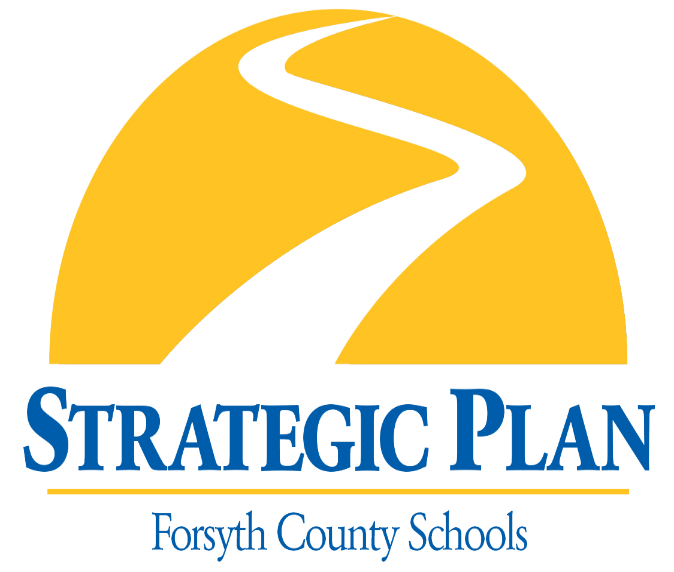 The Strategic Planning Process


Phase I:  Determining where we are & where we want to go

Community Engagement
Surveys
LSC Feedback
Community Engagement Focus Group

Planning Committee
Community Members & School District Personnel
Review Data from Community Engagement & the Accreditation process
Establish Strategic Goal Areas / Priorities 
Establish High-Level Performance Objectives that Align 
	to Goals & Priorities
February - March
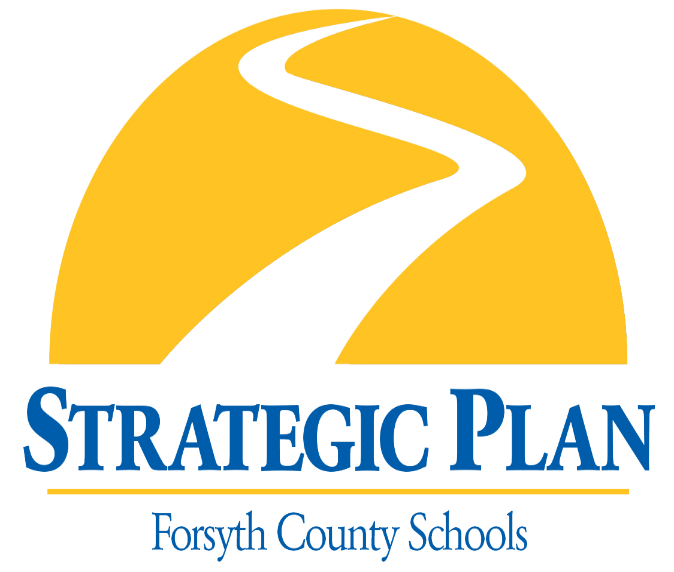 The Strategic Planning Process


Phase II:  Determining indicators for success & actions steps to get there

Action & Accountability Teams
System & School Level Leaders 
Develop Targets that Align to Performance Objectives and Measure Progress
Design the Action Steps for Achieving the Goals
Create the Parameters to Guide Initiatives
March – April
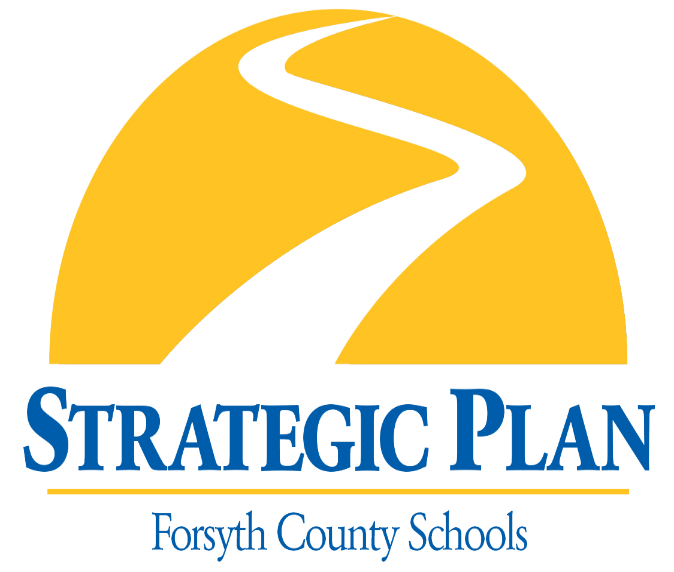 The Strategic Planning Process


Phase II:  Determining indicators for success & actions steps to get there

Action & Accountability Teams
System & School Level Leaders
Develop Targets that Align to Performance Objectives and Measure Progress
Design the Action Steps for Achieving the Goals
March – April 

Planning Committee “Re-Visited”
Review action plans along with any proposed alterations to Belief, Vision, or Mission Statements, Strategic Goal Areas, or 
	Performance Objectives
April
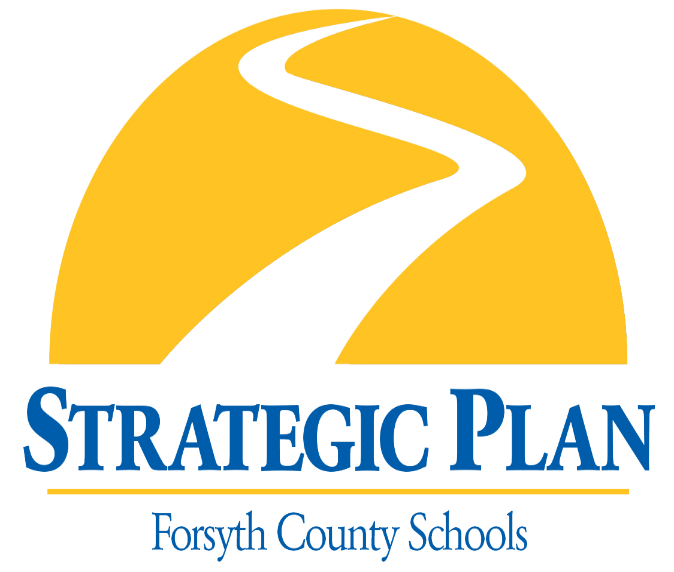 The Strategic Planning Process


Final Step



Final Version of the 2022-2027 Strategic Plan presented to the Board of Education for approval

May 2022
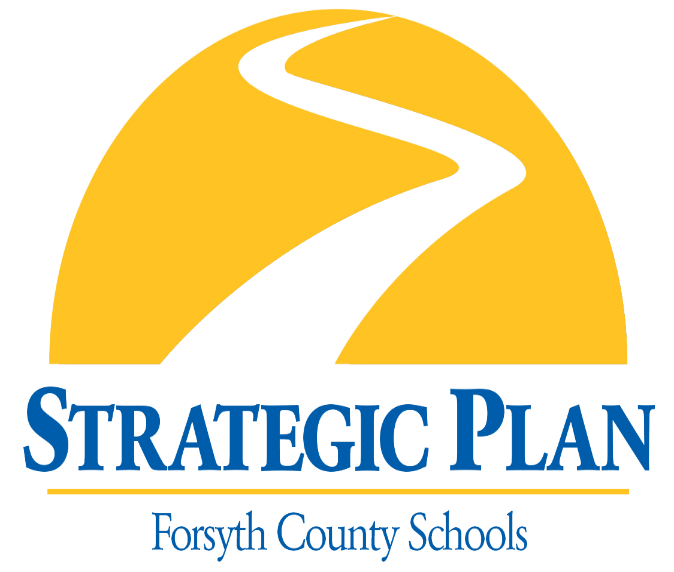 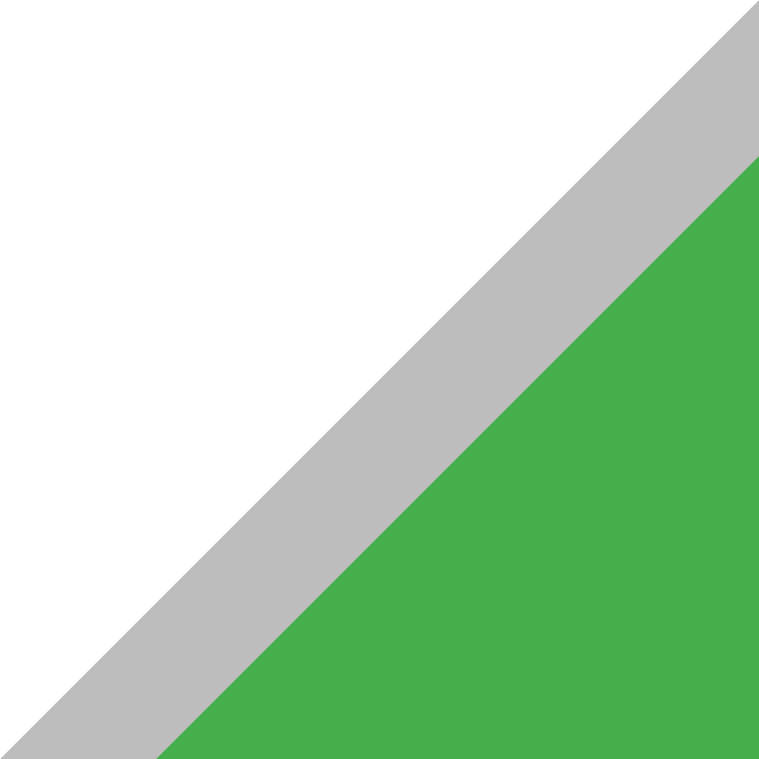 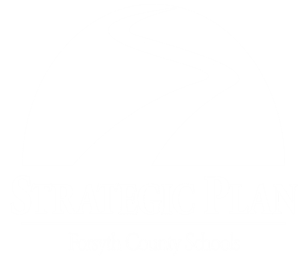 The Strategic Planning Process



     Community Engagement Focus Group Sessions
   
Each Hosted by Alliance Academy for Innovation – 6:30-8:00 PM


10/26    ACE, AAI, Lambert, & North Forsyth Vertical Teams
11/1      Forsyth Central, East Forsyth, & Denmark Vertical Teams
11/8      West Forsyth & South Forsyth Vertical Teams
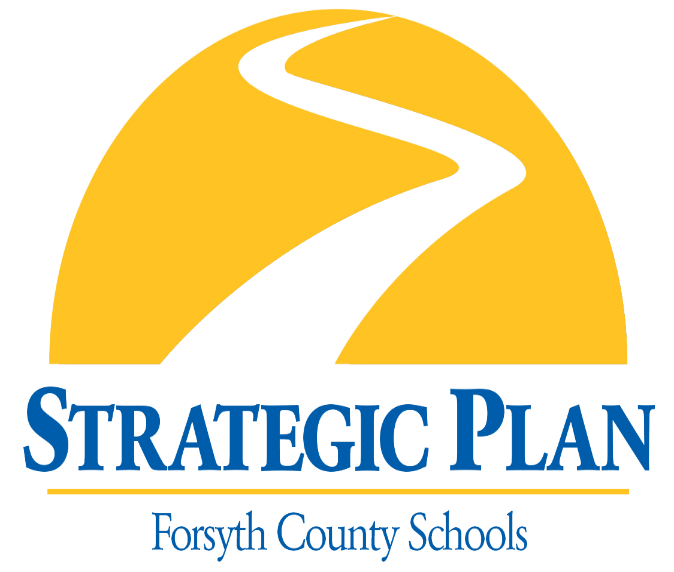